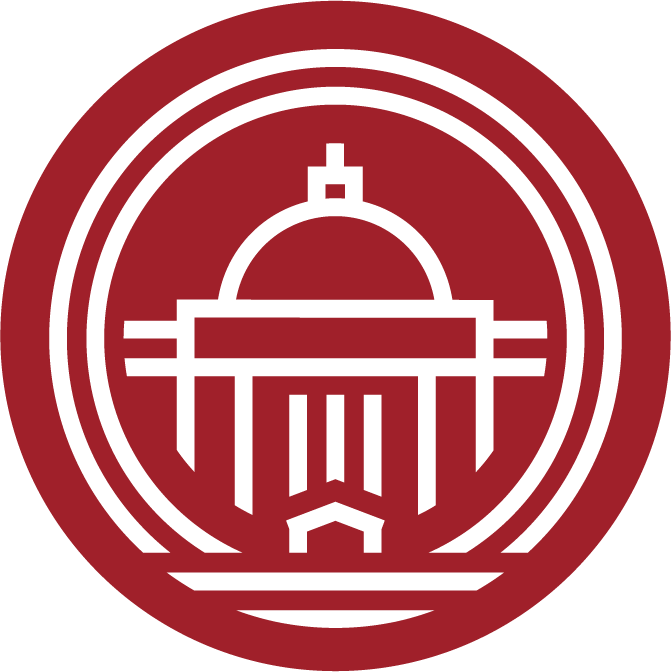 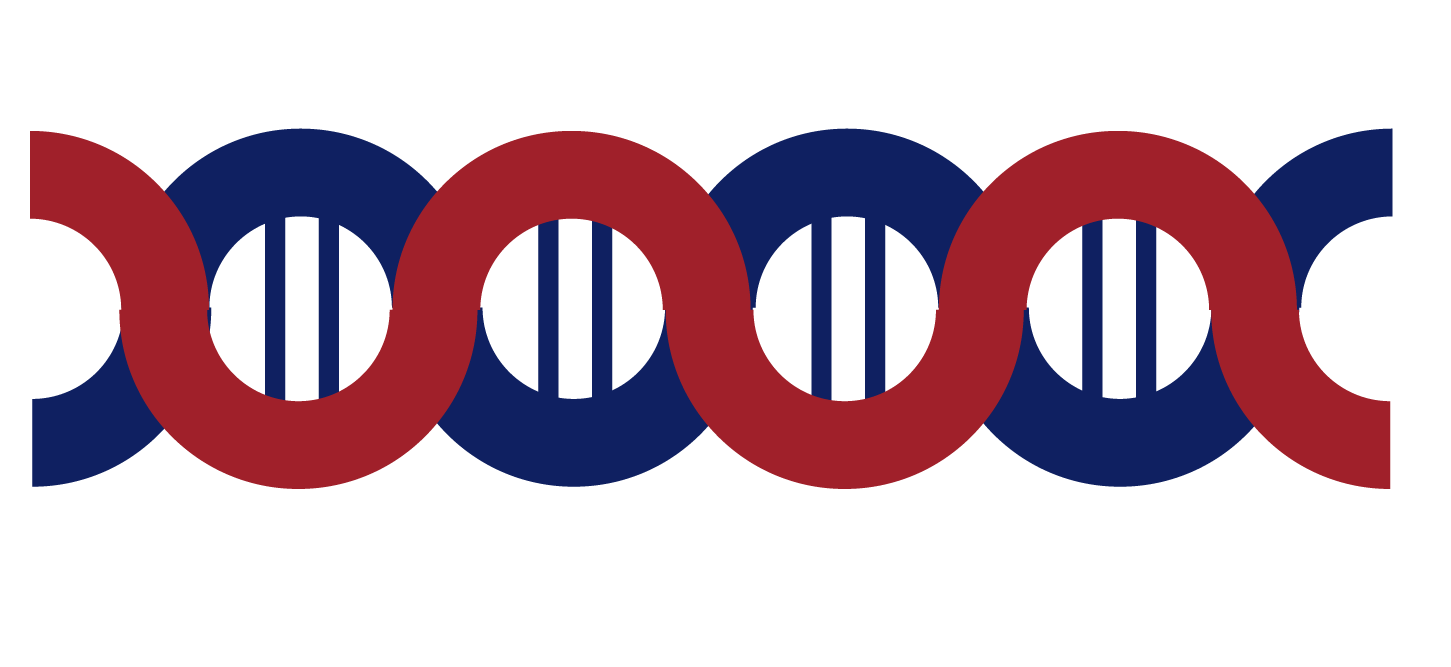 ФОРМИРОВАНИЯ ЭФФЕКТИВНОГО АНТИСТЕРС-МЕНЕДЖМЕНТА У СТУДЕНТОВ ПЕРВОГО КУРСА
Автор проекта:
Дьякова Наталья Ивановна
Введение
•	Эксперты в области педагогики и высшего образования высказывают мнение, что одной из основных задач подготовки современного специалиста является целенаправленное развитие у обучающихся лиц потенциала, способного обеспечить необходимый уровень социальной и профессиональной активности, работоспособности и мобильности [6, 10].
УПРАВЛЕНИЕ ВРЕМЕНЕМ — это действие или процесс тренировки сознательного контроля над временем, потраченным на конкретные виды деятельности, при котором специально увеличиваются эффективность и продуктивность. 

Управление временем может помочь получить ряд навыков, инструментов и методов, используемых при выполнении конкретных задач, проектов и целей.
 
Этот набор включает в себя широкий спектр деятельности, а именно: планирование, распределение, постановку целей, делегирование, анализ временных затрат, мониторинг, организацию, составление списков и расстановку приоритетов [1].
•	Специалистами и учеными подчеркивается насущная необходимость пересмотреть ту часть существующих образовательных подходов в обучении и подготовке специалистов, в которой упор делается на формирование у обучающихся лиц прикладных «мягких» навыков (soft skills), к которым наряду с самоорганизацией и умением эффективного взаимодействия с окружающими относится и управление временем (тайм-менеджмент) [2].
Введение
•	Под словосочетанием тайм-менеджмент специалисты понимают технологию, позволяющую человеку эффективно использовать время своей жизни для успешной реализации личных и профессиональных целей, задач и ценностей. 

Использование технологии тайм-менеджмента в учебно-воспитательном процессе высшей школы позволяет значимо повысить уровень персональной ответственности обучающихся лиц за результат обучения, развить эффективные навыки управления личным и служебным временем с целью оптимизации временных затрат [9].
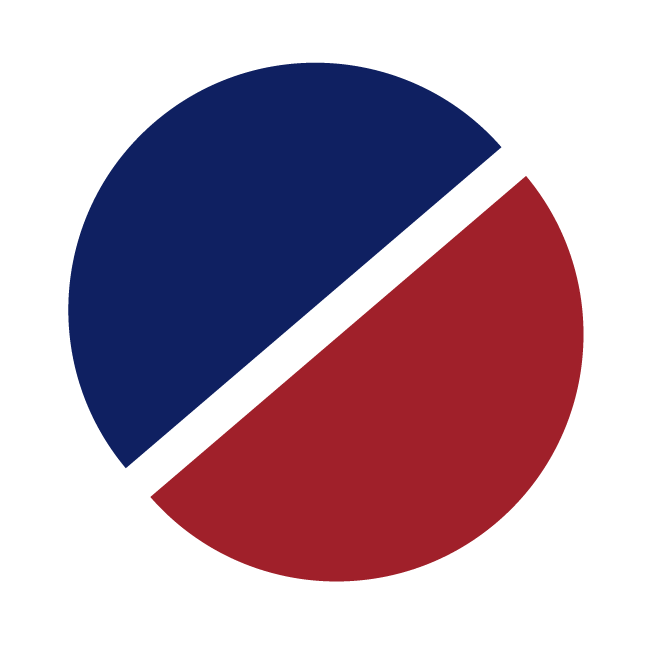 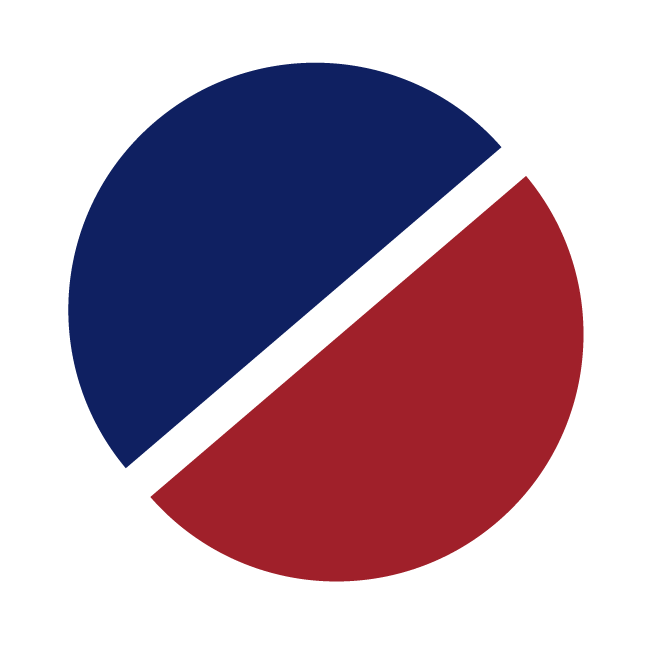 •	Это особенно важно, поскольку в федеральных образовательных стандартах высшего образования появилось требование к формированию у обучающихся лиц универсальной компетенции УК-6, по результатам формирования которой выпускник вуза способен управлять своим временем, выстраивать и реализовывать траекторию своего саморазвития на основе базовых принципов образования в течение всей жизни [1].
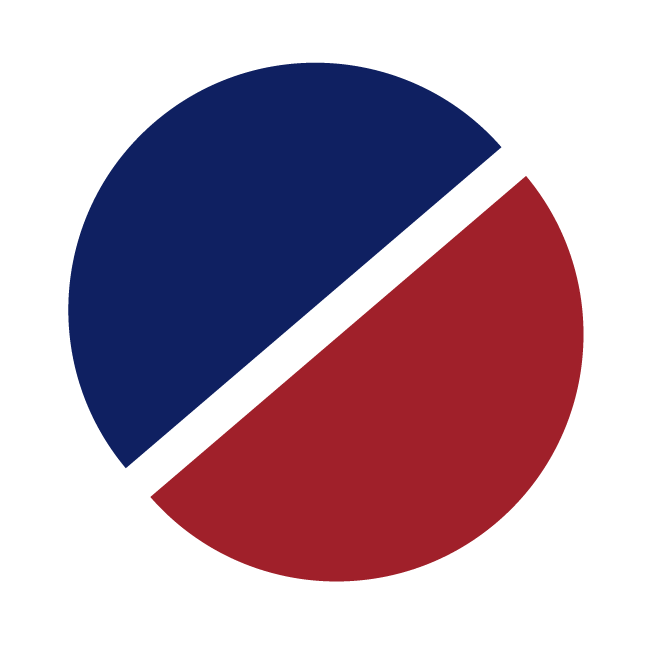 Описание  методик
Автором методики в её современном виде и самого термина mind map считается британский психолог Тони Бьюзен, который показал интеллект-карту в телевизионном шоу в 1974 году. 
Однако корни подобного метода работы с информацией можно найти и в III веке нашей эры: греческий философ-неоплатоник Порфирий использовал графическую древовидную схему в комментарии к «Категориям» Аристотеля.
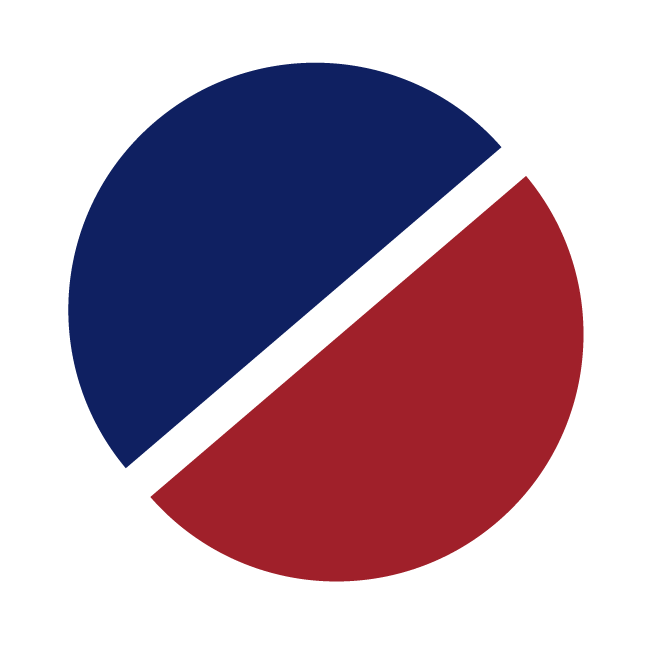 С целью формирования навыков самоорганизации у студентов медицинского университета, был проведен час куратора среди первокурсников КрасГМУ им. проф. В.Ф. Войно-Ясенецкого. В мероприятии приняли участие: четыре группы 1 курса лечебного факультета вуза (32 девушки и 12 юношей, медиана возраста составила 18 лет). 

Основными задачами мероприятия стали: ФОРМИРОВАНИЕ НАВЫКОВ ЭФФЕКТИВНОГО ТАЙМ-МЕНЕДЖМЕНТА, привлеченных студентов, с использованием метода интеллектуальных карт [4, 5].
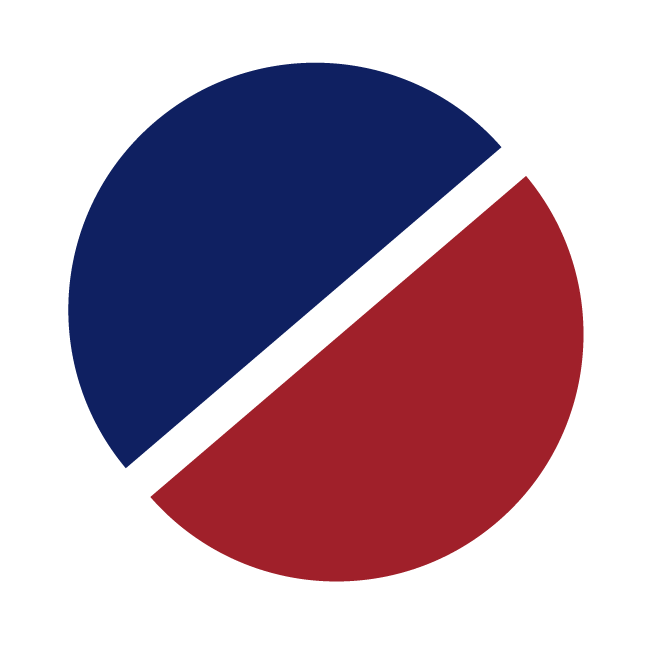 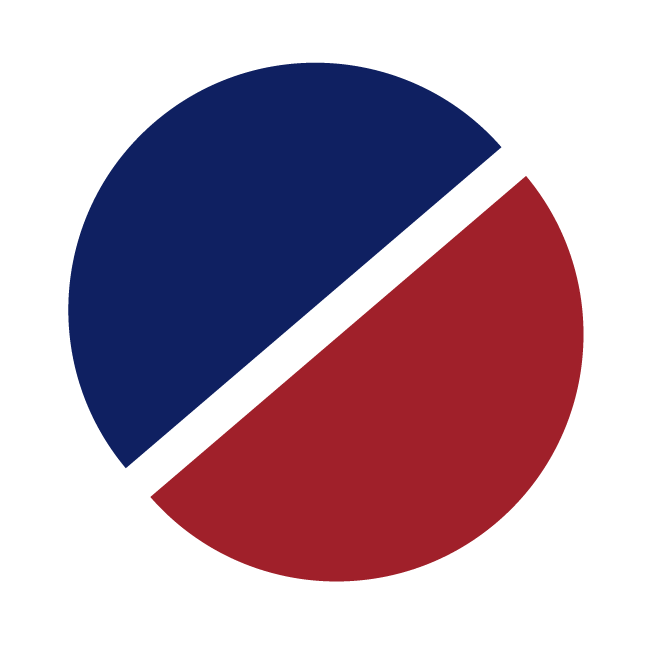 В ЧЁМ ПРЕИМУЩЕСТВА ИНТЕЛЛЕКТ-КАРТ1. Процесс обучения становится осмысленным2. Информация лучше запоминается3. Сложные концепции проще воспринимаются
Такая диаграмма строится вокруг центральной идеи, концепции, темы или проблемы, от которой отходят «ветви» со связанными идеями. 

С помощью ментальных карт можно структурировать любой материал — от простого списка литературы до учебного плана.
ИНТЕЛЛЕКТ-КАРТА, ментальная карта, диаграмма связей, карта мыслей (по-английски — mind map) — метод может называться по-разному, но это всегда визуальное представление информации, отражающее системные связи между целым и его частями.
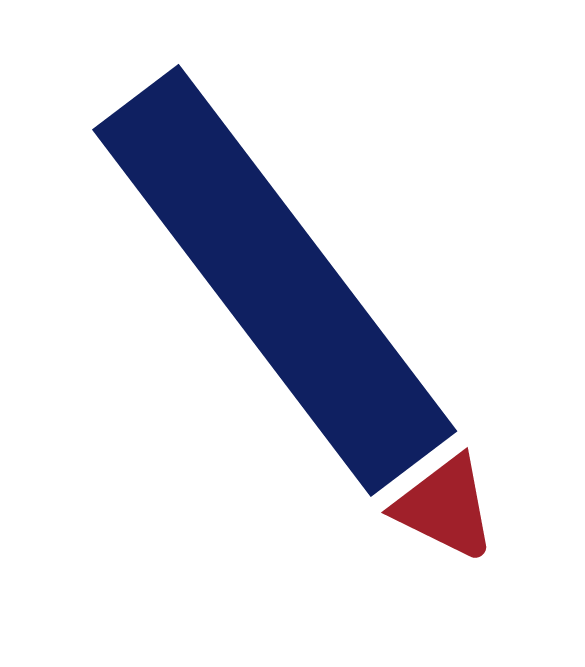 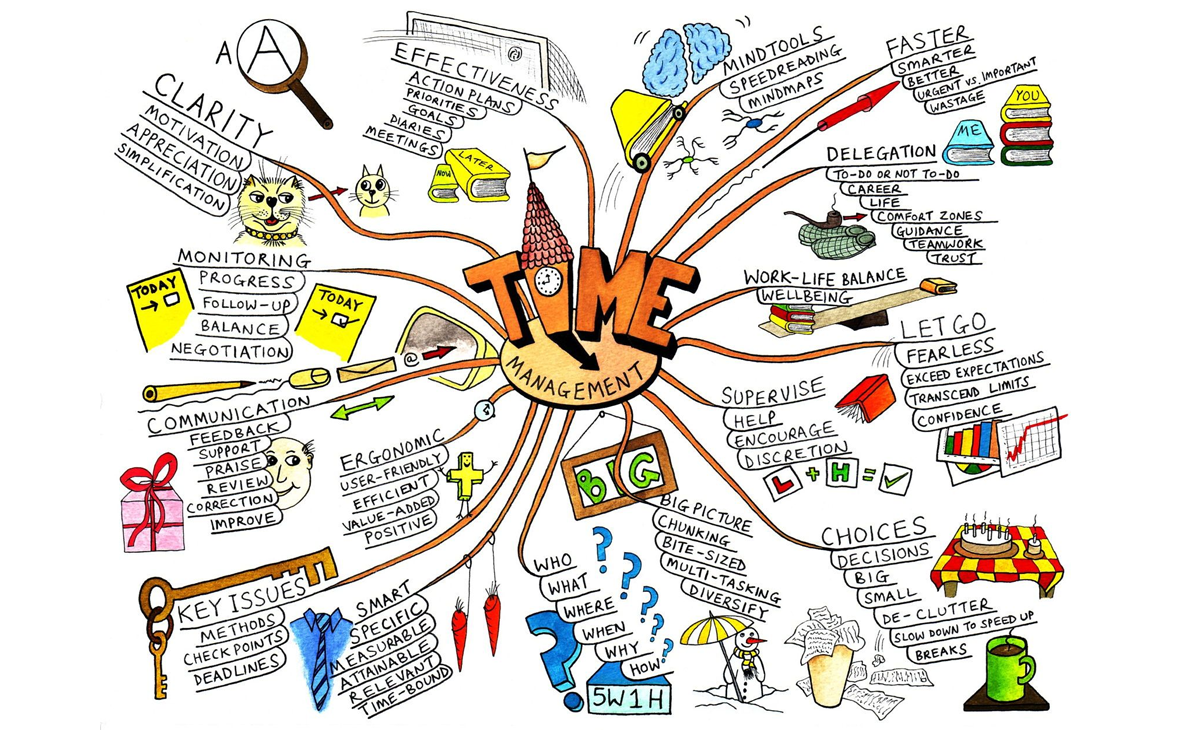 Рисунок 1 - пример интеллект -карт
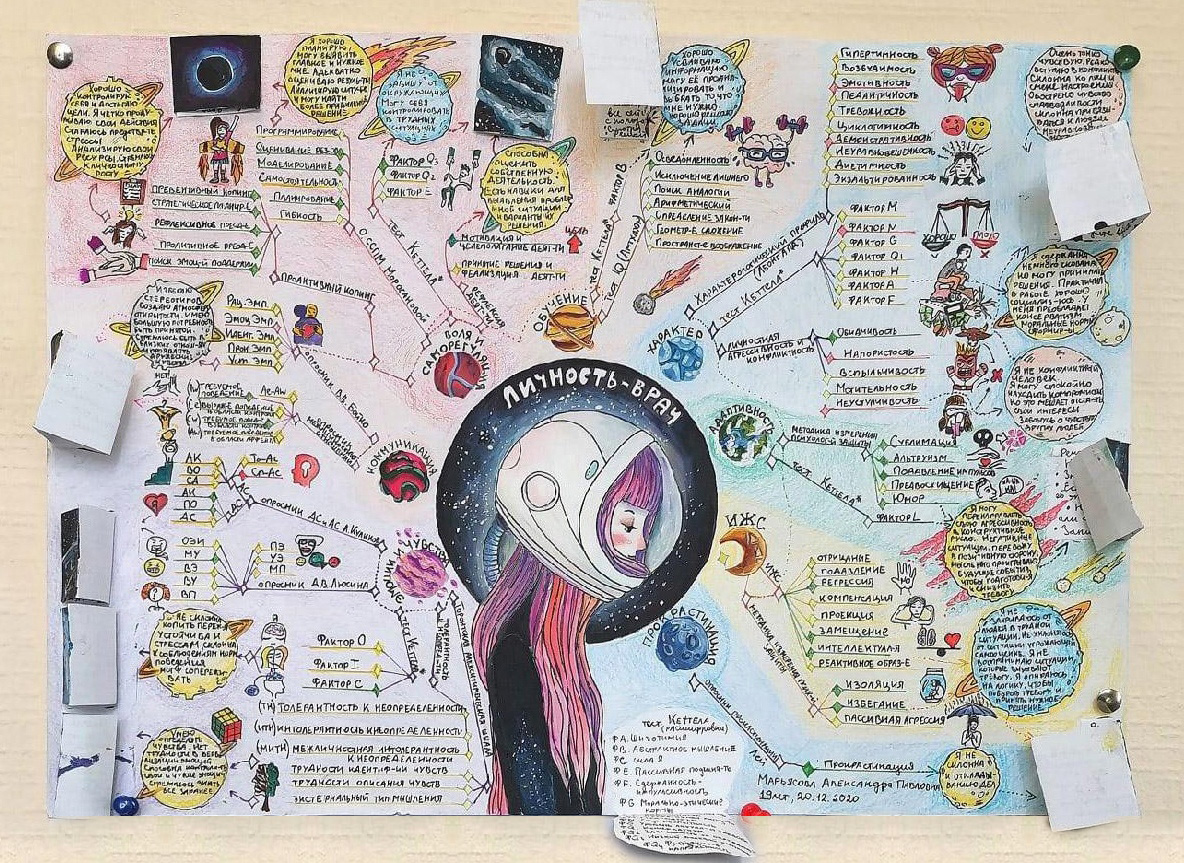 Рисунок 2 - пример интеллект-карт
Описание  методик
ГРАФИЧЕСКОЕ ПРЕДСТАВЛЕНИЕ ИНФОРМАЦИИ – это основная особенность интеллект-карт (ИК). Использование метода интеллект-карт для тайм-менеджмента дает следующие преимущества:
комментирование и усиление элементов и понятий, наполняющих карту, с помощью специальных символов – пиктограмм, инфографических знаков, при помощи которых невербальным образом формируется авторское отношение к составным частям карты; 
представление тайм-менеджмента в полной и убедительной форме за счет целостного видения событийного поля
генерацию новых синтетических идей, способствующих рефлексивному осознанию временной субъективной развертки.
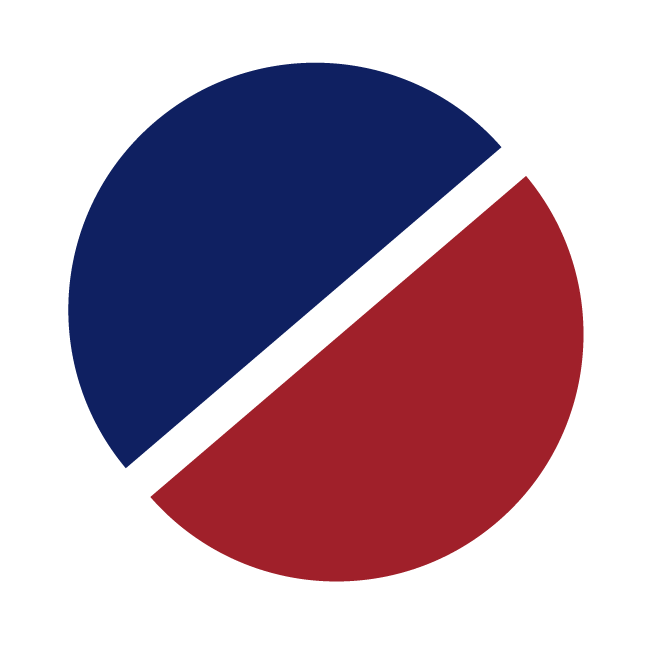 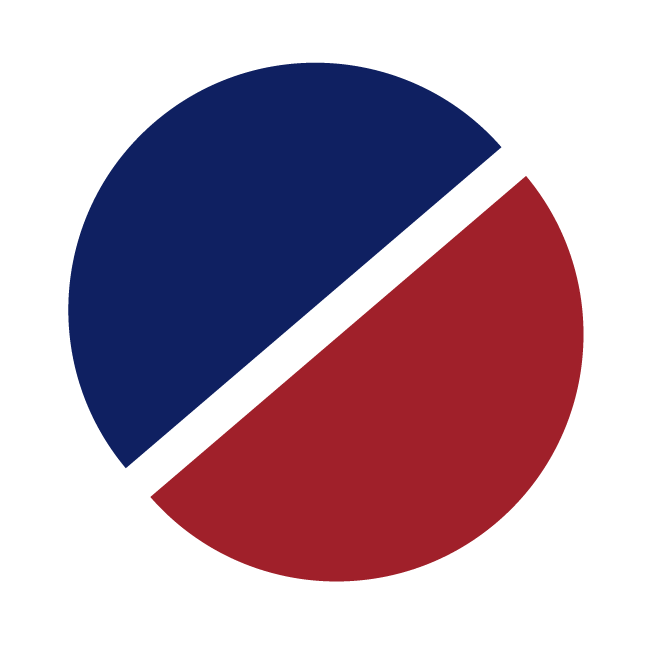 структурирование мониторинга времени в иерархическом порядке за счет использования главных, вторичных, третичных (и т.д.) ветвей;
усиление понимания специфики темпоральных событий с помощью ясных и цветных образов и демонстрации связей между ними;
выделение разных базовых временных концепций особым цветом, размером несущими символическую нагрузку;
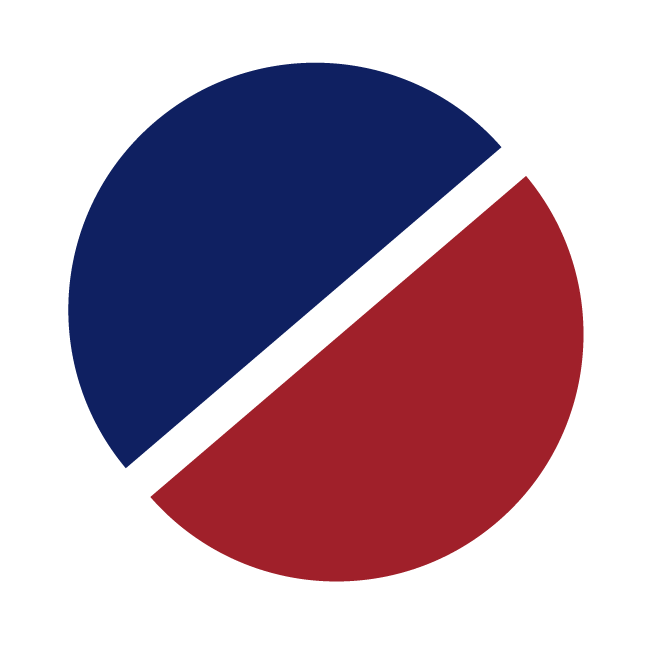 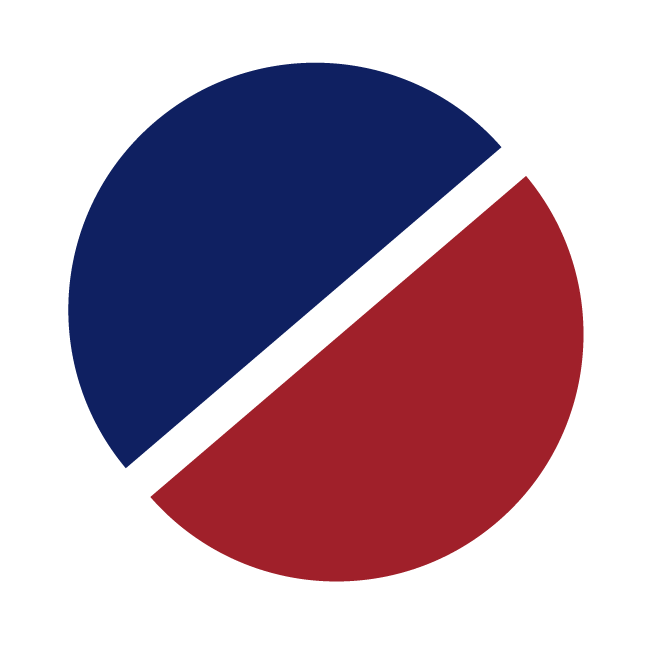 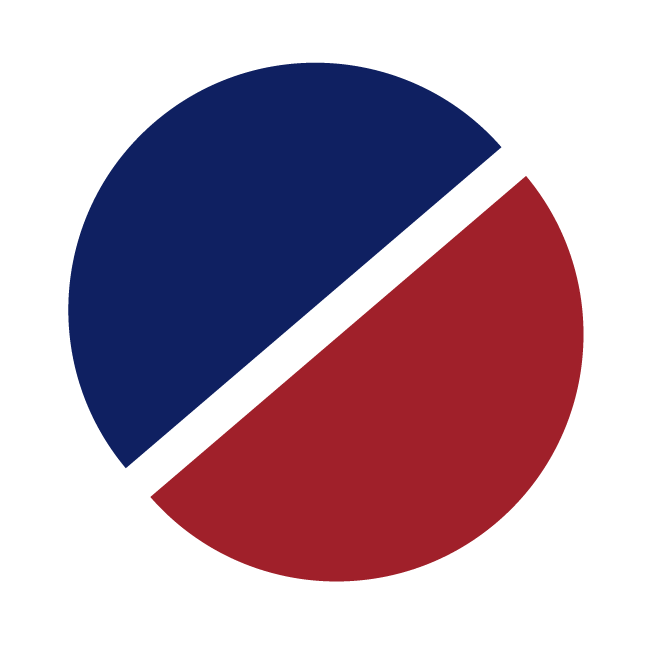 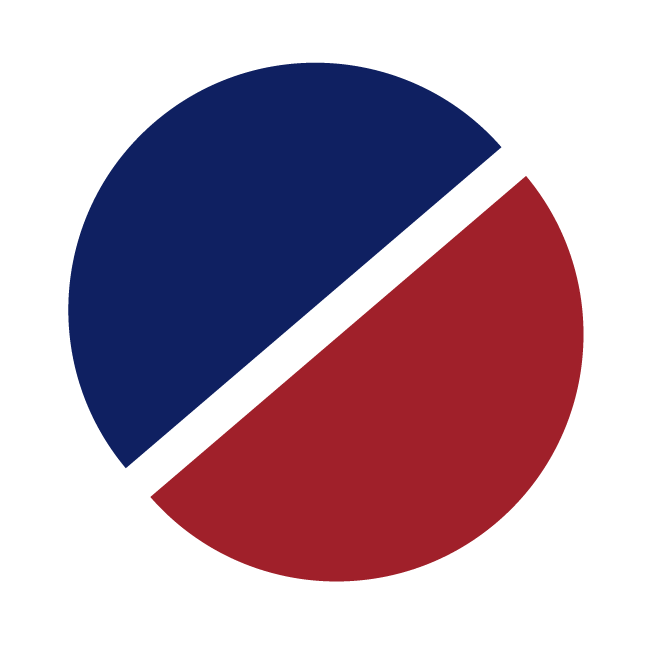 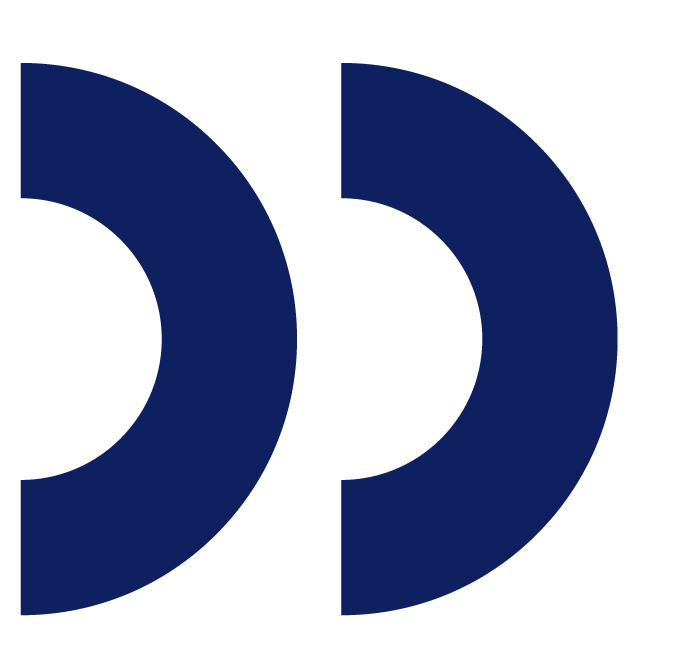 Описание  технологии
Многие студенты, участвующие нашем в мероприятии, ранее были не знакомы с методом ИК, и не имели опыта детального планирования внеучебного времени. 
Связи с этим мы разработали и озвучили в рамках мероприятия следующие указания-правила для работы с ИК-тайм-менеджментом.
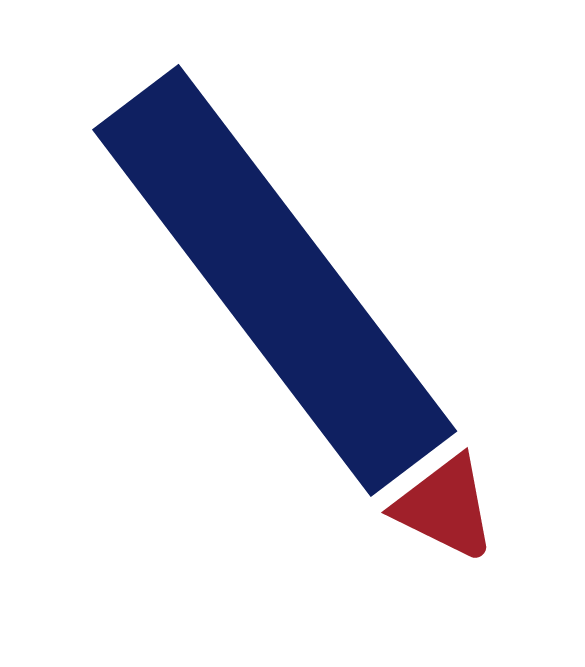 Следующие ветви, каждая своего цвета, располагаются по кругу по часовой стрелке, названия каждой ветви советует названию дню недели. Для каждой ветки предполагается не только буквенно-словесное обозначение дня, но и пиктограмма, сублимирующая в себе периодические особенности данного дня. 





Для нашего примера с «тяжелым» четвергом пиктограммой может быть, возможно, лопата и куча земли или человечек несущий груз, любой пробудившийся в сознании символ, ассоциирующийся у человека с «тяжелой» работой. Далее проводится разметка времени на линии дня недели..
Для работы необходим белый лист формата А3 и набор цветных карандашей или фломастеров. В центре будущей карты располагается основной объект, требующая описания или изучения. В нашем случае это -  все время календарной недели плюс еще один день будущей недели. 
Центральная идея отображается в виде рисунка. От центра отходят ветви, имеющие разные цвета, по количеству дней в недели плюс один день. 
Первая ветвь отходит вверх и в право (см. рисунок) и отмечает собой самый субъективно «трудный» рабочий день недели. 

Для примера, пусть это будет четверг, потому что в этот день проходит ментально сложное практическое занятие, требующее не только предварительной объемной, качественной и длительной подготовки, отнимающей многие временные и физиологические ресурсы, но и само по себе требующее быть в интеллектуальном напряжении в течении всего времени занятия.
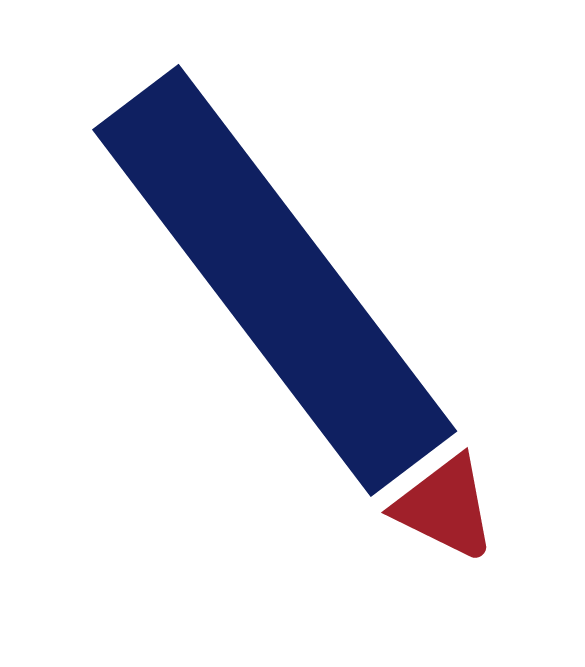 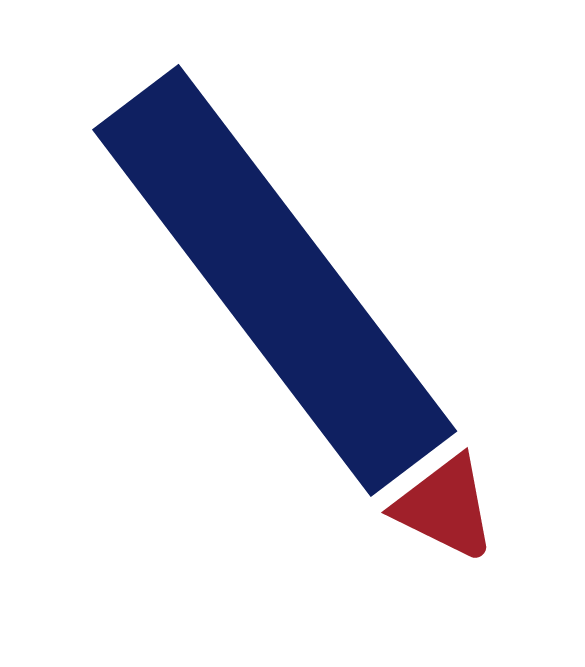 Описание  технологии
Следующим этапом обозначить на ветке временные области (создав не только словесный комментарий к этому участку, но и рисуночный), требующие различных напряжений и усилий, связанных с учебными, коллективными, личными обязанностями, с учетом темпоральных наложений (специфической субъективно-переживаемой взаимосвязи моментов времени и временных характеристик) [7].
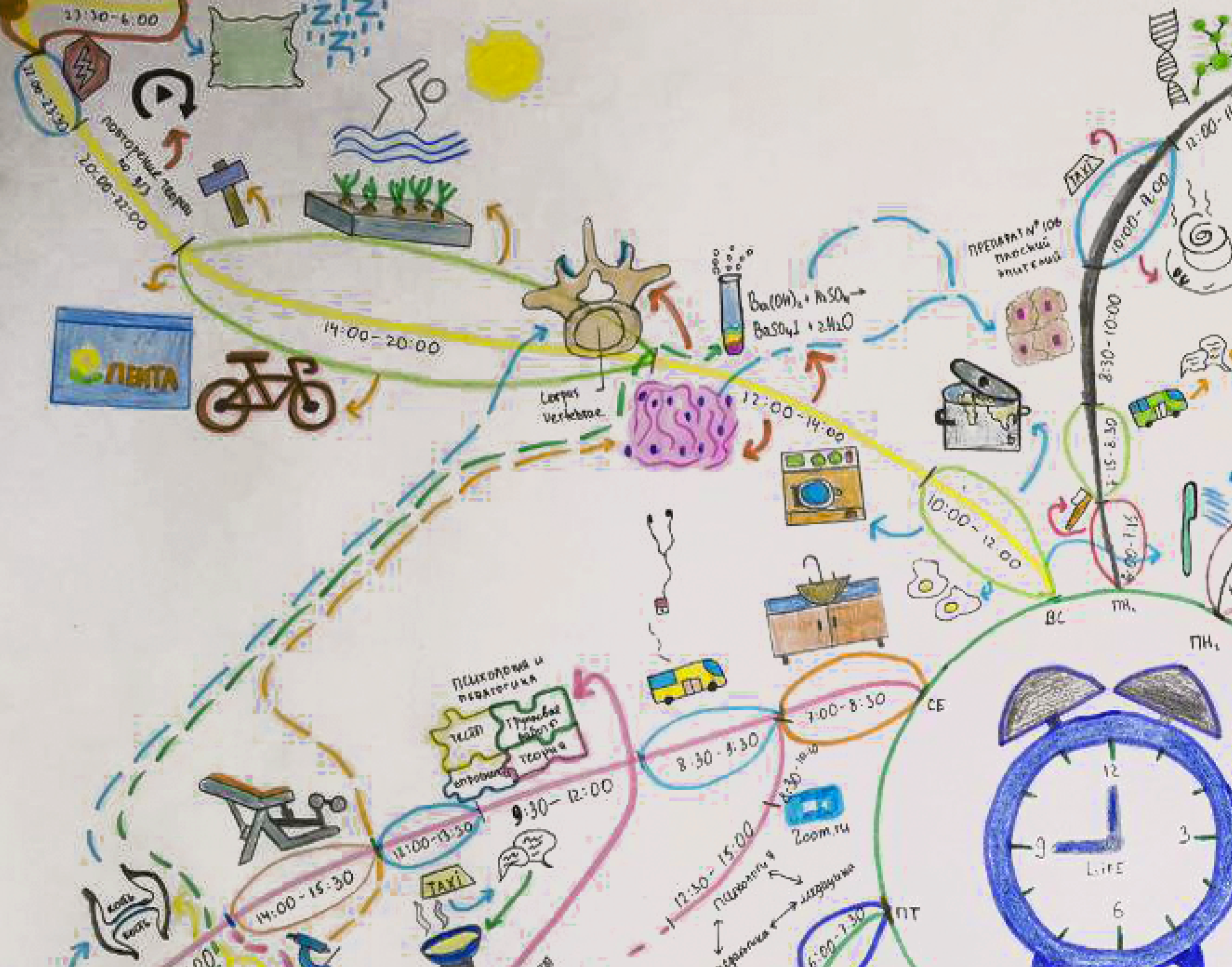 ВРЕМЕННЫЕ ОБЛАСТИ
ОСОБЕННОСТЬЮ НАШЕЙ РАБОТЫ ЯВИЛОСЬ, что при выполнении элемента «РАЗМЕТКА ВРЕМЕНИ НА ЛИНИИ», мы предложили студентам, вначале обозначить «специальным» цветом и пиктограммой, на этой тайм-линии временные «островки», «точки», «области», связанные в их сознании с понятиями «расслабление», «отдых», «перезагрузка», «удовольствие», «счастье», «приятное». 
Целью данного задания стало осознание себя в состоянии «ненапряжения», «положительного стресса», «анти-стресса» как ресурса и потенциала жизненных сил
Рисунок 3 – фрагмент карты (Манилов Константин 104 пед. 2022).
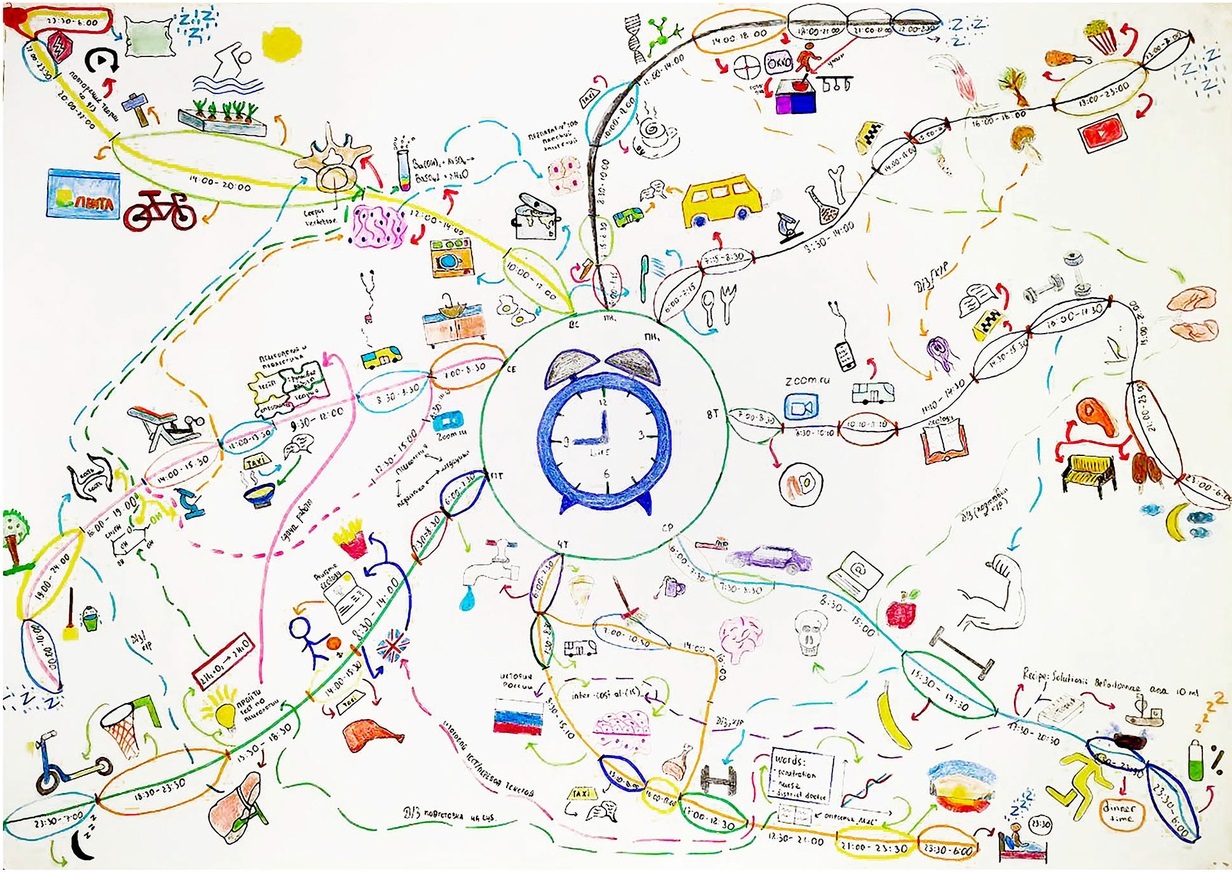 Рисунок 2 - тайм-менеджмент в виде интеллект-карты
Описание  технологии
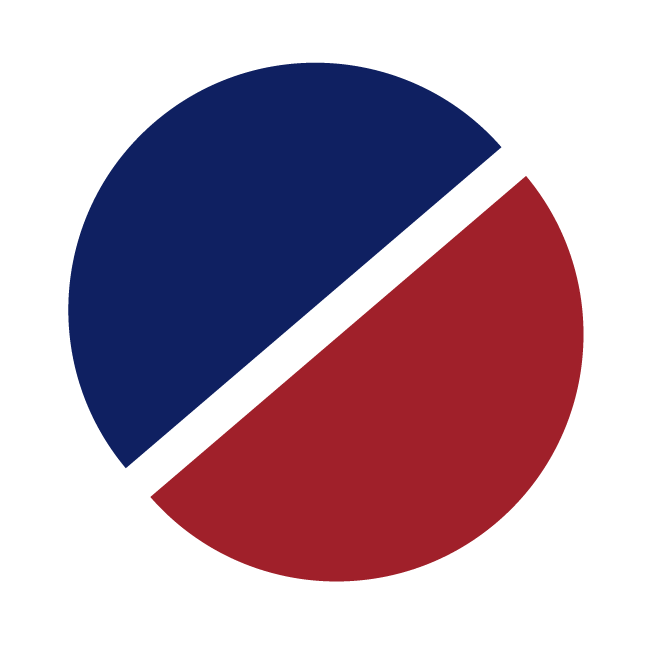 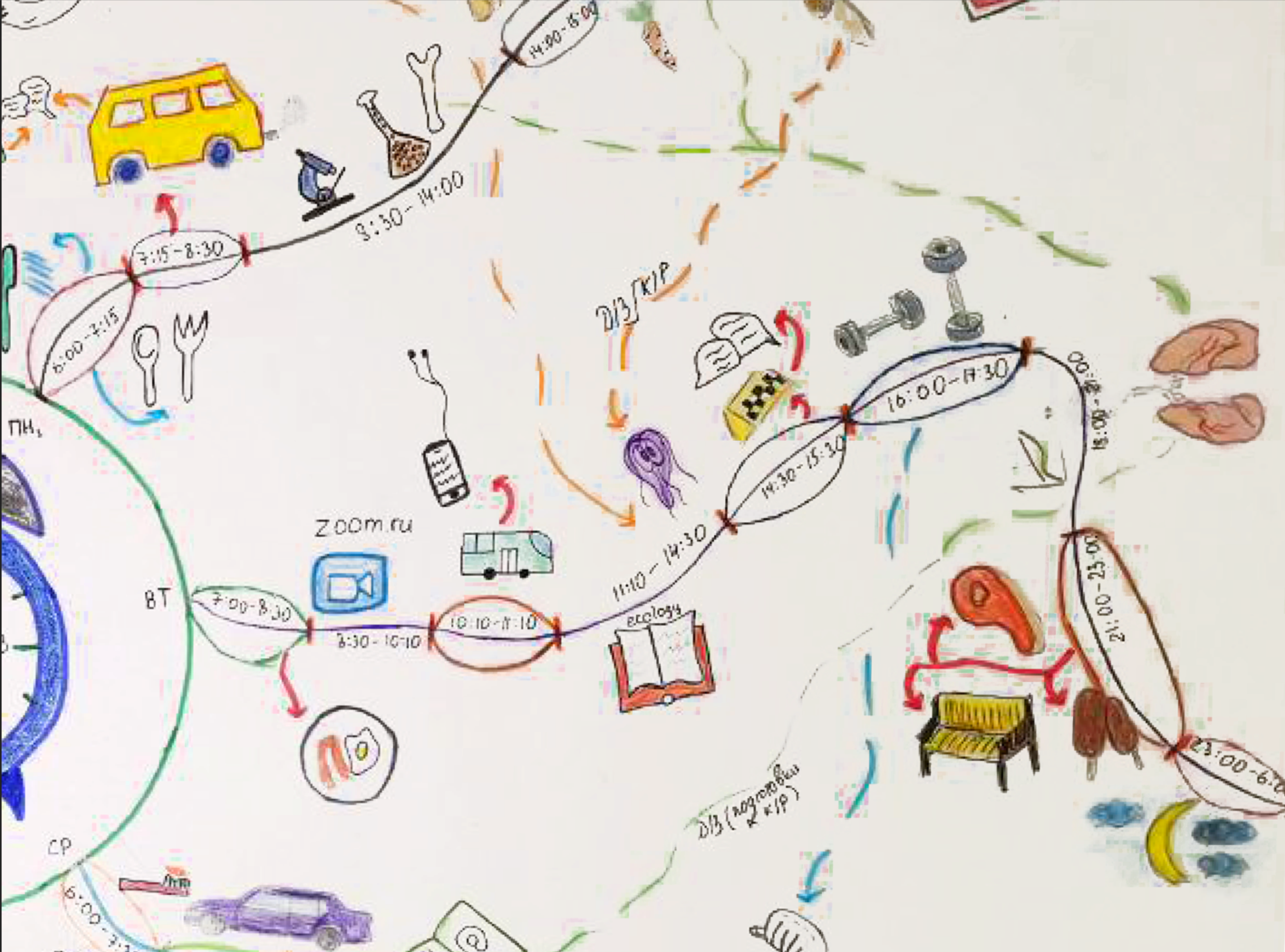 Обязательное формирование пиктограмм у каждого участка ИК-карты, способствуют переводу бессознательного опыта обращения с объемом времени к его осознанному использованию, выявляя для рисующих нецелевое использование времени, плохо контролируемых сознательно «поглотителей времени», называемых хронофагами [3], «съедающих» также витальную энергию, возможности, цели.
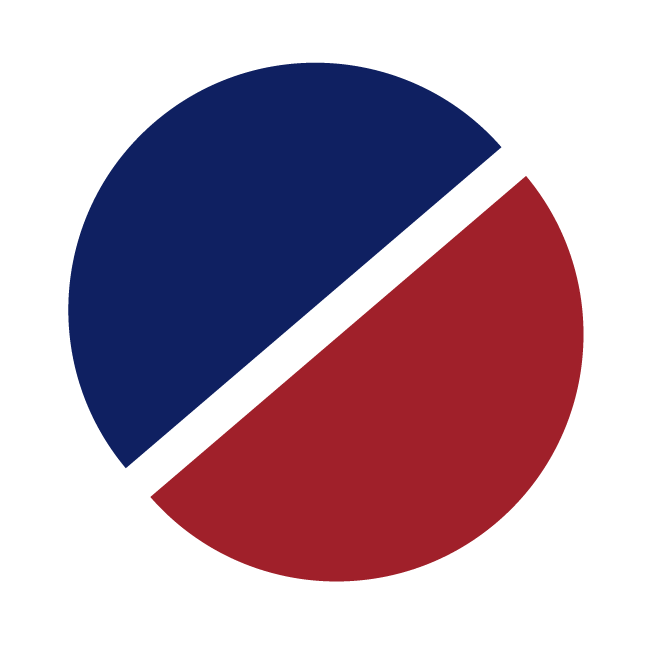 Создание связей, также положительно сказывается на управлении хронофагами - процессы, из неподконтрольных и частично подконтрольных,  становятся управляемыми, что способствует улучшению самомотивации и самооргнизации.
СВЯЗИ
Рисунок 5 – фрагмент карты (Манилов Константин 104 пед. 2022).
Описание  технологии
Работа по созданию тайм-линий других дней проводится аналогично. 
Далее выделяются области, связанные между собой темпоральностью, на разных временных линиях-днях недели. 
В нашем примере линии связей пройдут через все области почти ежедневной подготовки по «трудными» предметам (анатомии, гистологии), большой физической нагрузкой (тренировки) и т.п. ИК в нашем плане, содержит «трудный день следующей недели», аналогичный неделе предыдущей - восьмую ветку, ее цель - продемонстрировать сложные не линейные темпоральные связи между, казалось бы, аналогичными временными областями и процессами [8].
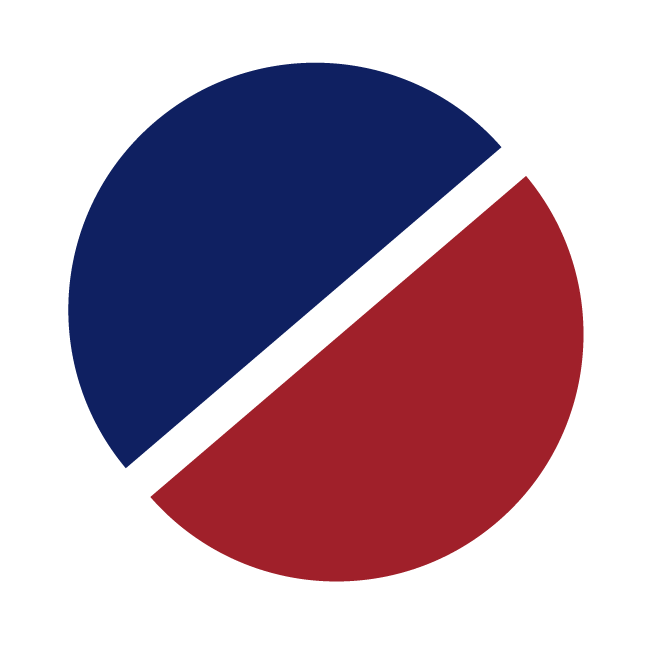 ТЕМПОРА́ЛЬНОСТЬ (от лат. tempora «времена») — специфическая взаимосвязь моментов времени и временных характеристик, динамика изменений тех явлений и процессов, качественная особенность которых обусловлена социокультурной спецификой человеческого существования; временная сущность явлений [7].
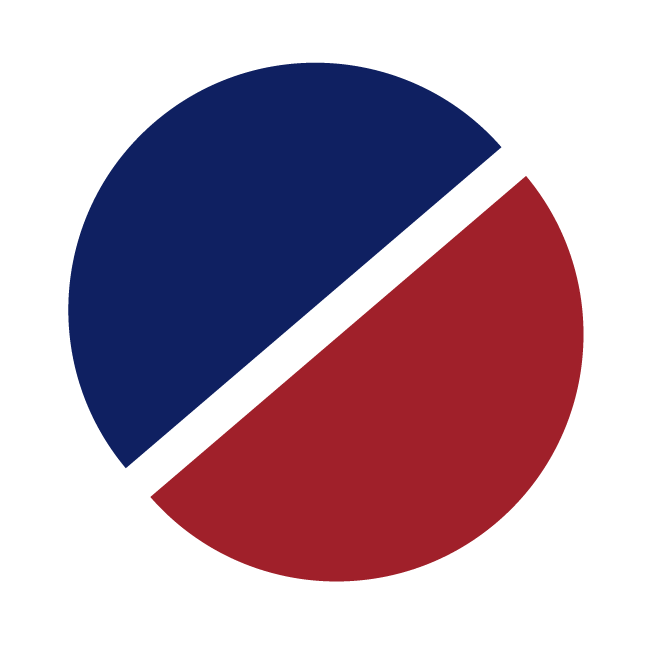 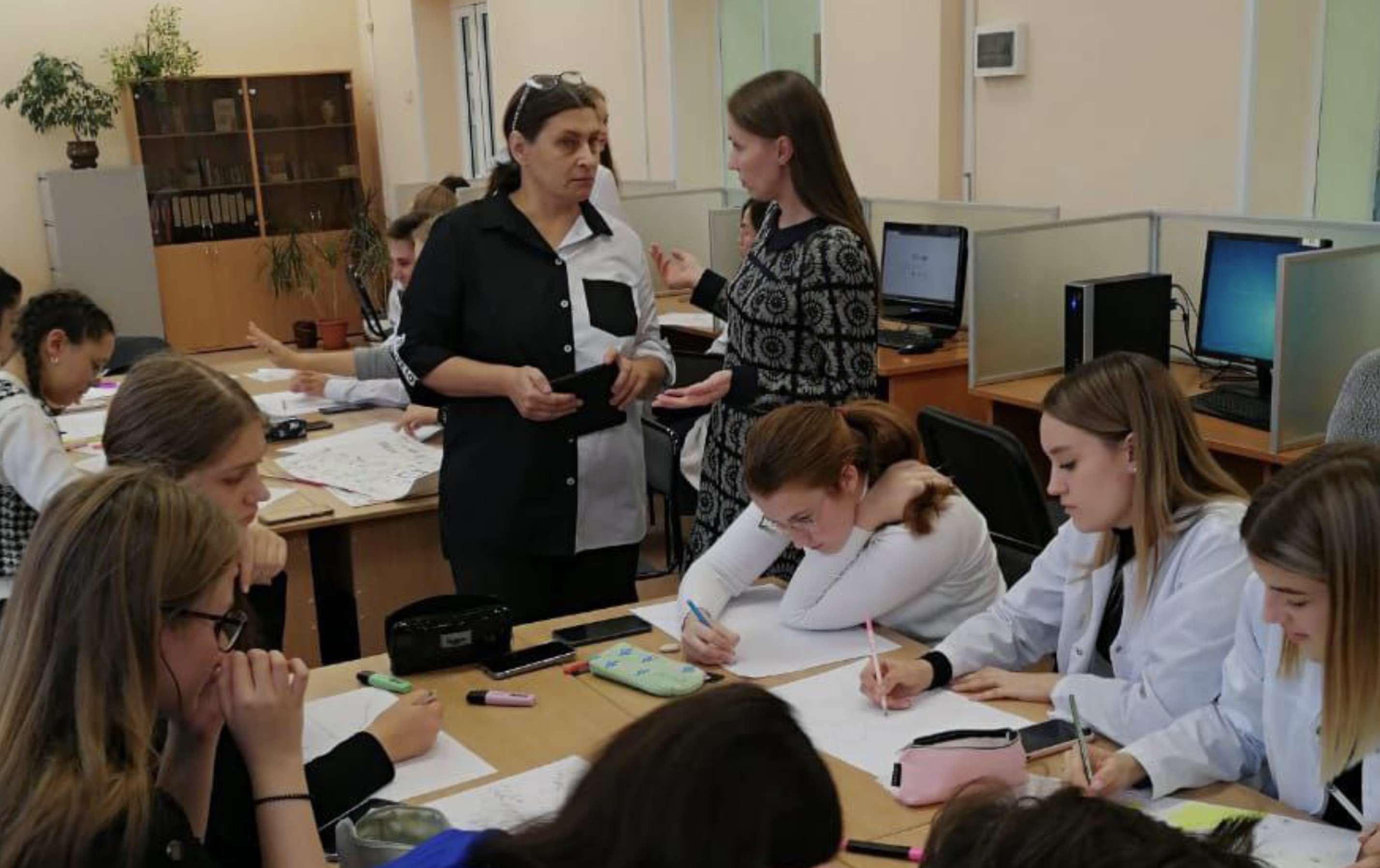 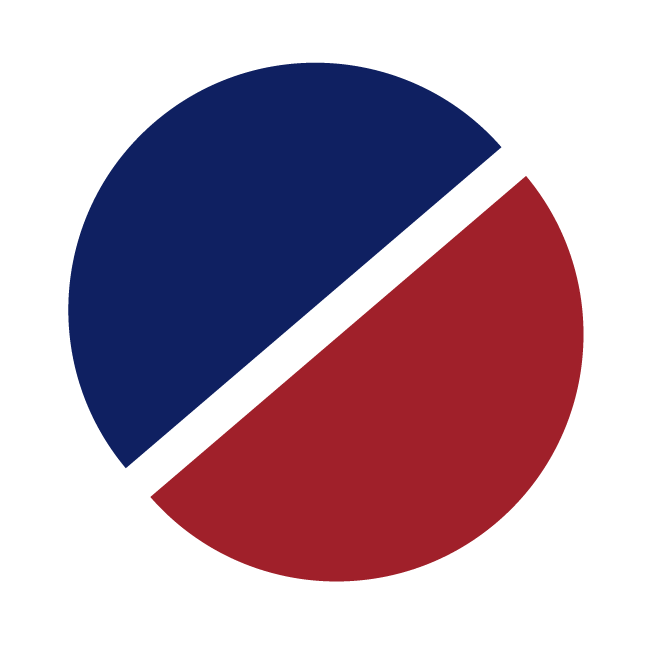 В качестве финальной стадии работы мы предлагаем студентам самодистанцироваться от законченной работы, а по возвращении к работе самостоятельно оценить целостность полученному ИК-тайм-менеджменту.
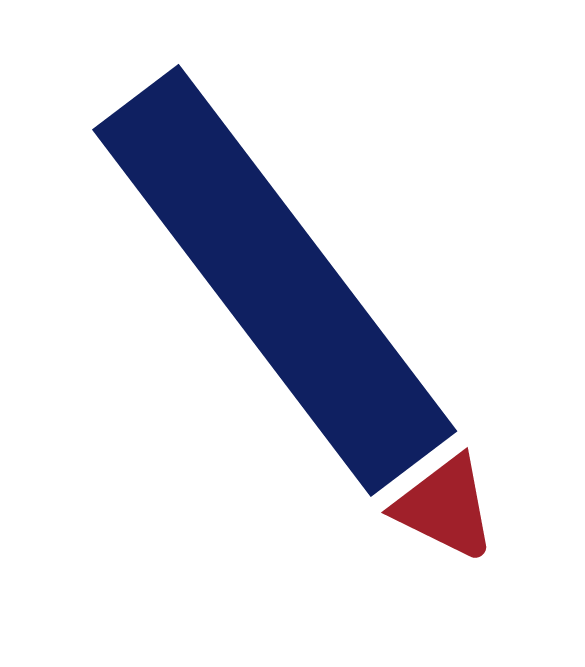 Рисунок 6 – фрагмент мастер-класса
Некоторые фото с различных этапов мастер-класса
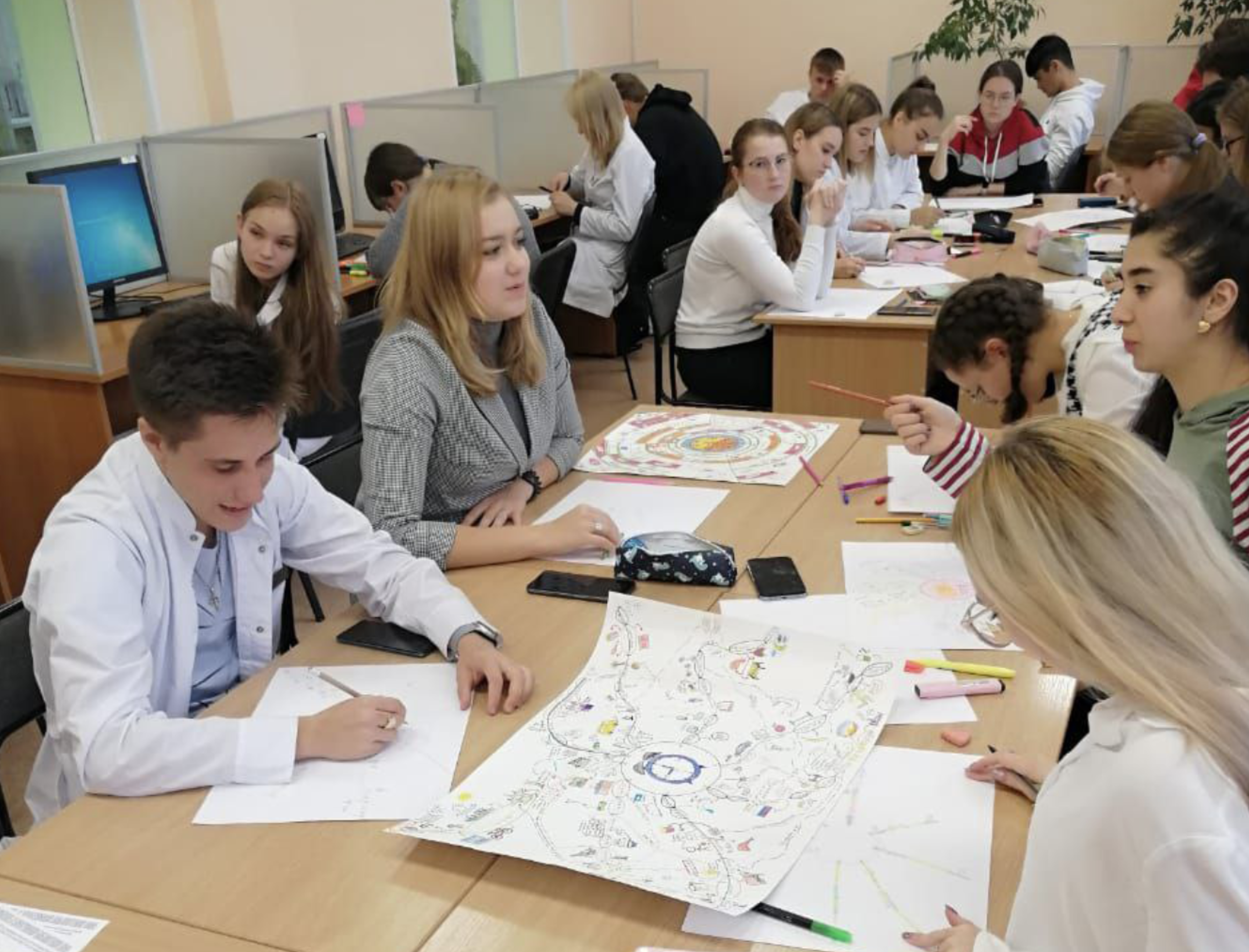 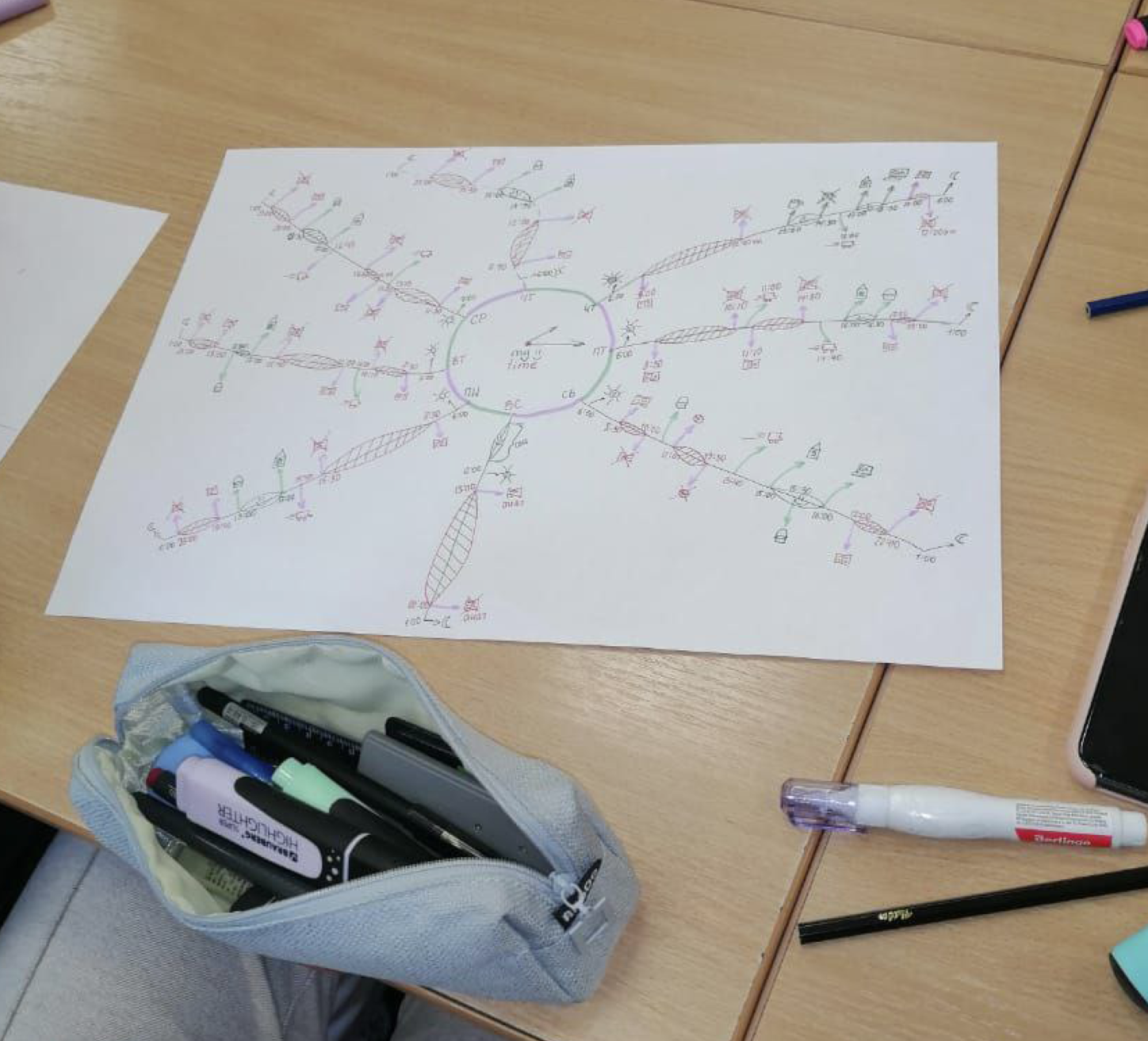 ПРОЦЕСС
Эскиз
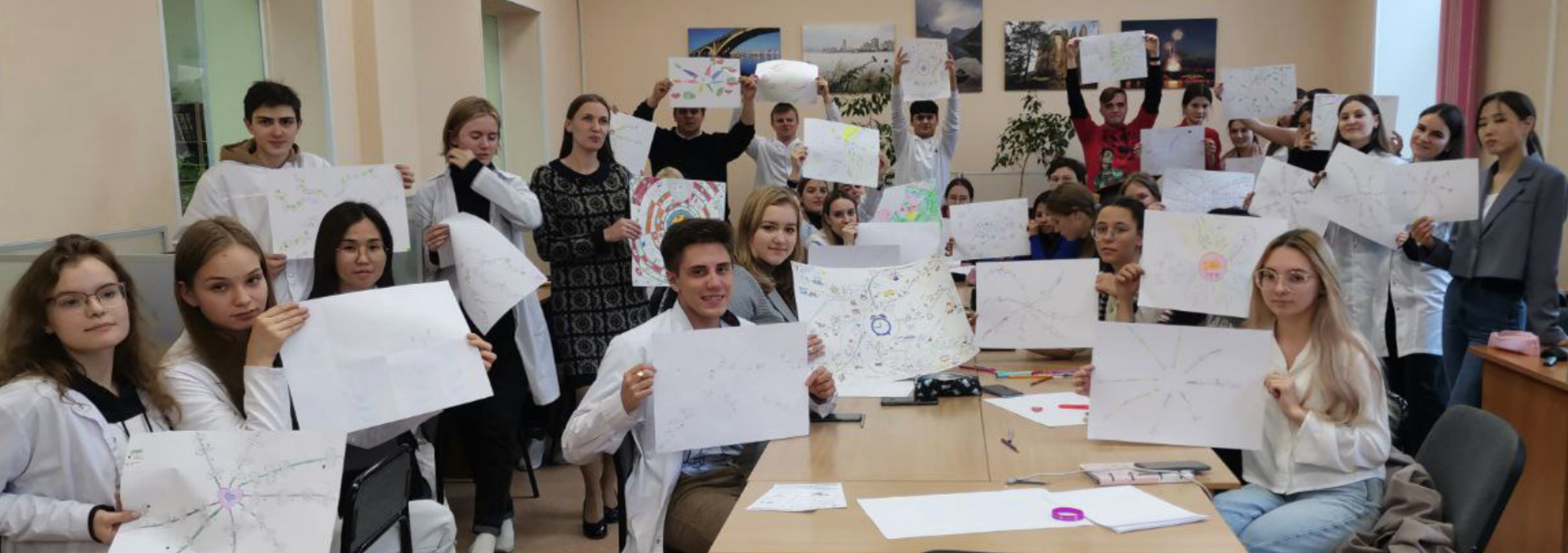 Финал
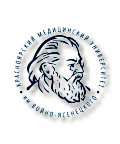 Заключение и выводы
Практическая значимость проведенного мероприятия для куратора заключается в получении исследовательских данных, характеризующих уровень сформированного отношения ко времени у обучающихся.

В возможной эффективной коррекции компетенций в области тайм-менеджмента студентов-медиков как способа успешной самоорганизации, которые могут быть положены в основу адаптации обучающихся к учебно-воспитательного процесса в медицинском вузе. 

Полученные данные также могут быть применены в работе управления по воспитательной работе и молодежной политике, а также в работе кураторов обучающихся первого курса КрасГМУ им. проф. В.Ф. Войно-Ясенецкого.
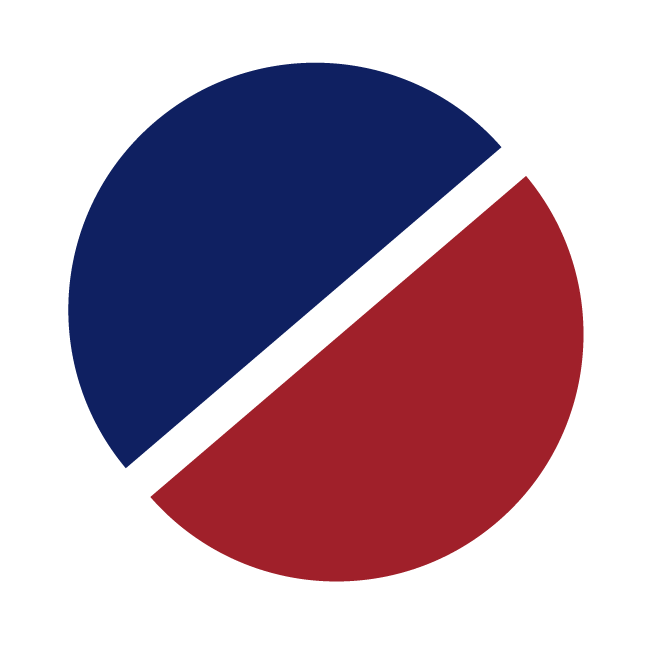 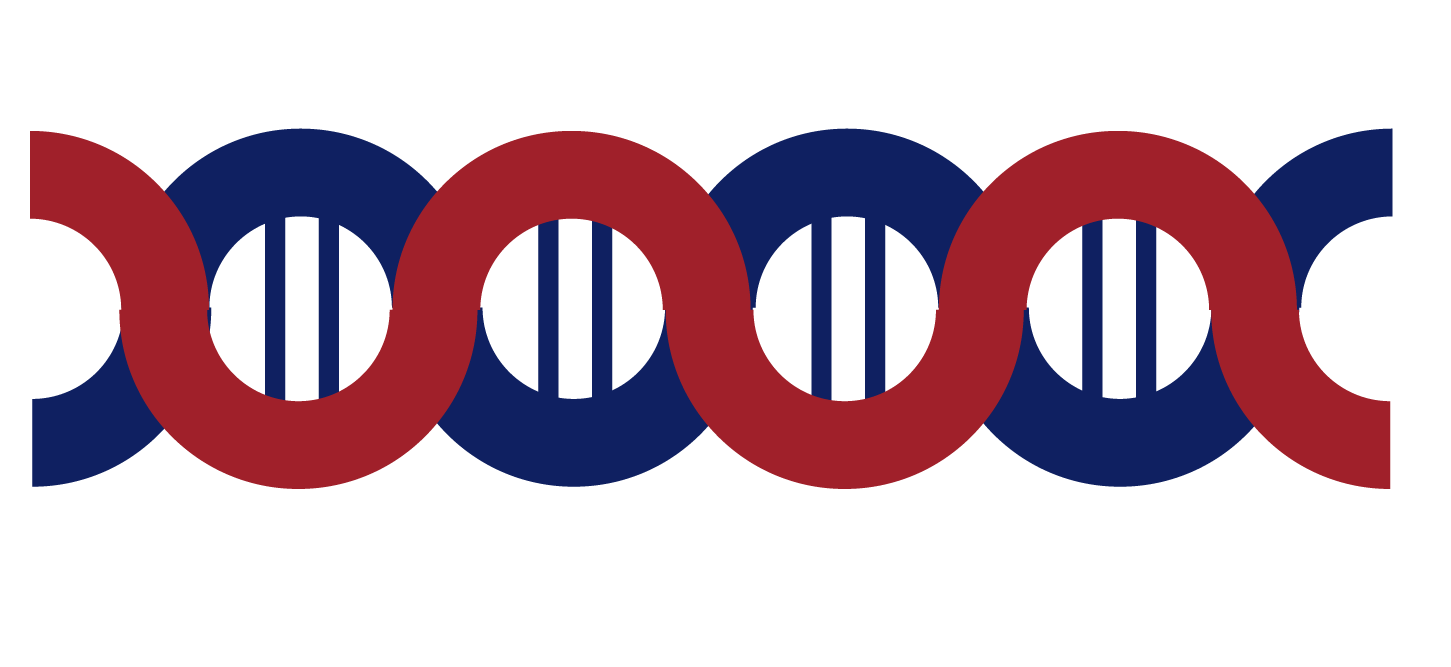 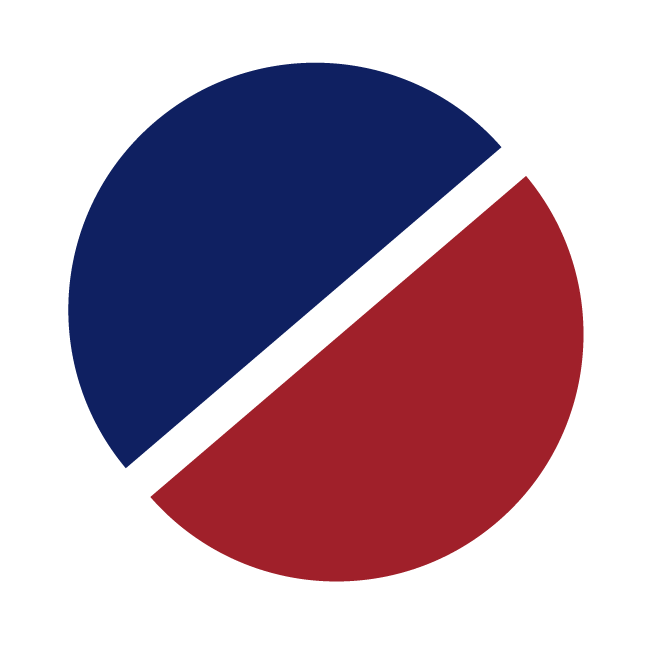 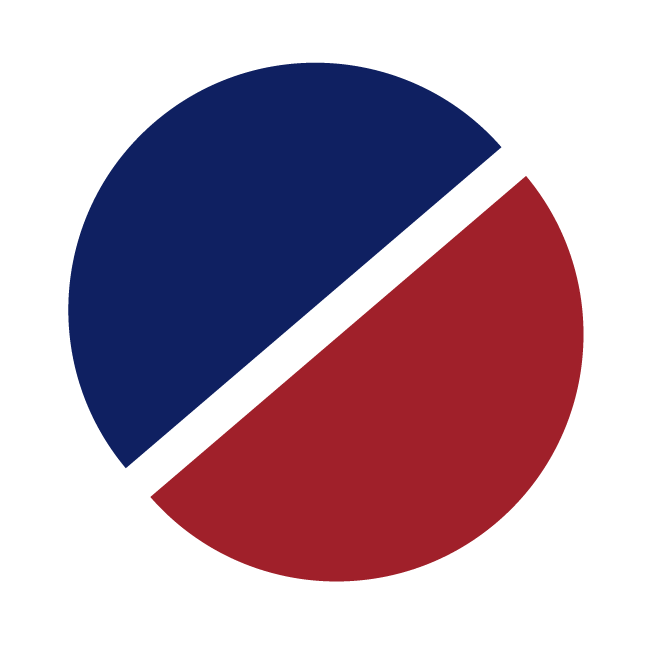 УДК 378.147
ОБ ОПЫТЕ ФОРМИРОВАНИЯ ЭФФЕКТИВНОГО ТАЙМ-МЕНЕДЖМЕНТА У СТУДЕНТОВ ПЕРВОГО КУРСА
Орлова Ирина Игоревна1, Дьякова Наталья Ивановна1
1Красноярский государственный медицинский университет им. проф. В.Ф. Войно-Ясенецкого, Красноярск, Российская Федерация
Аннотация. Эффективность образовательного процесса в медицинском вузе связана с правильным планированием своего времени, а также с навыками самоорганизации самостоятельной учебной деятельности, в рамках подготовки к занятиям. В статье представлены результаты работы по формированию навыков самоорганизации у студентов-медиков, позволяющие повысить уровень адаптации и мотивации к обучению у первокурсников.
Ключевые слова: образовательный процесс, тайм-менеджмент, студенты, медицинский вуз.
Введение. Эксперты в области педагогики и высшего образования высказывают мнение, что одной из основных задач подготовки современного специалиста является целенаправленное развитие у обучающихся лиц потенциала, способного обеспечить необходимый уровень социальной и профессиональной активности, работоспособности и мобильности [6, 10]. Специалистами и учеными подчеркивается насущная необходимость пересмотреть существующие образовательные подходы к обучению и подготовке специалистов, в которых основной упор делается на формирование у обучающихся лиц прикладных «мягких» навыков (soft skills), к которым наряду с самоорганизацией и умением эффективного взаимодействия с окружающими относится и управление временем (тайм-менеджмент) [2]. Под словосочетанием тайм-менеджмент специалисты понимают технологию, позволяющую человеку эффективно использовать время своей жизни для успешной реализации личных и профессиональных целей, задач и ценностей. Использование технологии тайм-менеджмента в учебно-воспитательном процессе высшей школы позволяет значимо повысить уровень персональной ответственности обучающихся лиц за результат обучения, развить эффективные навыки управления личным и служебным временем с целью оптимизации временных затрат [9]. Это особенно важно, поскольку в федеральных образовательных стандартах высшего образования появилось требование к формированию у обучающихся лиц универсальной компетенции УК-6, по результатам формирования которой выпускник вуза способен управлять своим временем, выстраивать и реализовывать траекторию своего саморазвития на основе базовых принципов образования в течение всей жизни [1].
Основной материал статьи. С целью формирования навыков самоорганизации у студентов медицинского университета, был проведен час куратора среди первокурсников КрасГМУ им. проф. В.Ф. Войно-Ясенецкого. В мероприятии приняли участие: четыре группы 1 курса лечебного факультета вуза (32 девушки и 12 юношей, медиана возраста составила 18 лет). Основными задачами мероприятия стали: формирование навыков эффективного тайм-менеджмента, привлеченных студентов, с использованием метода интеллектуальных карт [4, 5]. Рисунок №2.
Графическое представление информации - это основная особенность интеллект-карт (ИК). Использование метода интеллект-карт для тайм-менеджмента дает следующие преимущества: 
 - структурирование мониторинга времени в иерархическом порядке за счет использования. главных, вторичных, третичных (и т.д.) ветвей;
- усиление понимания специфики темпоральных событий с помощью ясных и цветных образов и демонстрации связей между ними;
- выделение разных базовых временных концепций особым цветом, размером несущими символическую нагрузку;
- комментирование и усиление элементов и понятий, наполняющих карту, с помощью специальных символов – пиктограмм, инфографических знаков, при помощи которых невербальным образом формируется авторское отношение к составным частям карты; 
- представление тайм-менеджмента в полной и убедительной форме за счет целостного видения событийного поля
- генерацию новых синтетических идей, способствующих рефлексивному осознанию временной субъективной развертки.
Графическое представление информации - это основная особенность интеллект-карт (ИК). Использование метода интеллект-карт для тайм-менеджмента дает следующие преимущества: 
 - структурирование мониторинга времени в иерархическом порядке за счет использования. главных, вторичных, третичных (и т.д.) ветвей;
- усиление понимания специфики темпоральных событий с помощью ясных и цветных образов и демонстрации связей между ними;
- выделение разных базовых временных концепций особым цветом, размером несущими символическую нагрузку;
- комментирование и усиление элементов и понятий, наполняющих карту, с помощью специальных символов – пиктограмм, инфографических знаков, при помощи которых невербальным образом формируется авторское отношение к составным частям карты; 
- представление тайм-менеджмента в полной и убедительной форме за счет целостного видения событийного поля
- генерацию новых синтетических идей, способствующих рефлексивному осознанию временной субъективной развертки.
Многие студенты, участвующие нашем в мероприятии, ранее были не знакомы с методом ИК, и не имели опыта детального планирования внеучебного времени. Связи с этим мы разработали и озвучили в рамках мероприятия следующие указания-правила для работы с ИК-тайм-менеджментом:
Для работы необходим белый лист формата А3 и набор цветных карандашей или фломастеров. В центре будущей карты располагается основной объект, требующая описания или изучения. В нашем случае это -  все время календарной недели плюс еще один день будущей недели. 
Центральная идея отображается в виде рисунка. От центра отходят ветви, имеющие разные цвета, по количеству дней в недели плюс один день. Первая ветвь отходит вверх и в право (см. рисунок) и отмечает собой самый субъективно «трудный» рабочий день недели. 
Для примера, пусть это будет четверг, потому что в этот день проходит ментально сложное практическое занятие, требующее не только предварительной объемной, качественной и длительной подготовки, отнимающей многие временные и физиологические ресурсы, но и само по себе требующее быть в интеллектуальном напряжении в течении всего времени занятия.
Наша  изданная статья, как инструкция – отчет об опыте
Следующие ветви, каждая своего цвета, располагаются по кругу по часовой стрелке, названия каждой ветви советует названию дню недели. Для каждой ветки предполагается не только буквенно-словесное обозначение дня, но и пиктограмма, сублимирующая в себе периодические особенности данного дня. Для нашего примера с «тяжелым» четвергом пиктограммой может быть, возможно, лопата и куча земли или человечек несущий груз, любой пробудившийся в сознании символ, ассоциирующийся у человека с «тяжелой» работой. Далее проводится разметка времени на линии дня недели. 
Особенностью нашей работы явилось, что при выполнении данного элемента, мы предложили студентам, вначале обозначить «специальным» цветом и пиктограммой, на этой тайм-линии временные «островки», «точки», «области», связанные в их сознании с понятиями «расслабление», «отдых», «перезагрузка», «удовольствие», «счастье», «приятное». Целью данного задания стало осознание себя в состоянии «ненапряжения», «положительного стресса», «анти-стресса» как ресурса и потенциала жизненных сил. 
Следующим этапом обозначить на ветке временные области (создав не только словесный комментарий к этому участку, но и рисуночный), требующие различных напряжений и усилий, связанных с учебными, коллективными, личными обязанностями, с учетом темпоральных наложений (специфической субъективно-переживаемой взаимосвязи моментов времени и временных характеристик) [7]. 
Обязательное формирование пиктограмм у каждого участка ИК-карты, способствуют переводу бессознательного опыта обращения с объемом времени к его осознанному использованию, выявляя для рисующих нецелевое использование времени, плохо контролируемых сознательно «поглотителей времени», называемых хронофагами [3], «съедающих» также витальную энергию, возможности, цели.
Работа по созданию тайм-линий других дней проводится аналогично. Далее выделяются области, связанные между собой темпоральностью, на разных временных линиях-днях недели. В нашем примере линии связей пройдут через все области почти ежедневной подготовки по «трудными» предметам (анатомии, гистологии), большой физической нагрузкой (тренировки) и т.п. ИК в нашем плане, содержит «трудный день следующей недели», аналогичный неделе предыдущей - восьмую ветку, ее цель - продемонстрировать сложные не линейные темпоральные связи между, казалось бы, аналогичными временными областями и процессами [8]. 
Создание данных связей, также положительно сказывается на управлении хронофагами - процессы, из неподконтрольных и частично подконтрольных,  становятся управляемыми, что способствует улучшению самомотивации и самооргнизации.
В качестве финальной стадии работы мы предлагаем студентам самодистанцироваться от законченной работы, а по возвращении к работе самостоятельно оценить целостность полученному ИК-тайм-менеджменту.
Заключение.
Практическая значимость проведенного мероприятия для куратора заключается в получении исследовательских данных, характеризующих уровень сформированного отношения ко времени у обучающихся, в возможной эффективной коррекции компетенций в области тайм-менеджмента студентов-медиков как способа успешной самоорганизации, которые могут быть положены в основу адаптации обучающихся к учебно-воспитательного процесса в медицинском вузе. Полученные данные также могут быть применены в работе управления по воспитательной работе и молодежной политике, а также в работе кураторов обучающихся первого курса КрасГМУ им. проф. В.Ф. Войно-Ясенецкого.
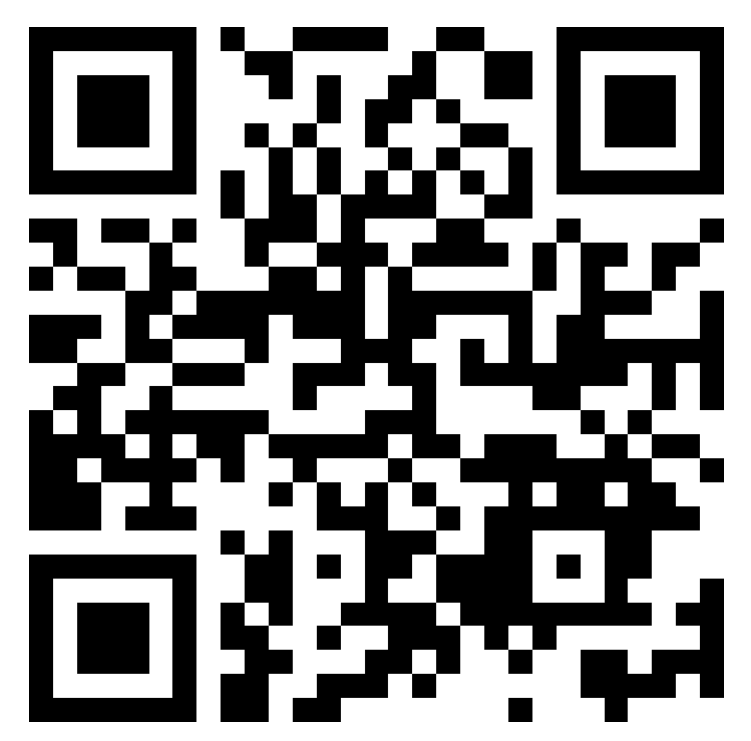 Наша  изданная статья, как инструкция – отчет об опыте
Ссылка на статью в РИНЦ
Список литературы
1. Агапова Е.Г., Бондарь Д.А. Реализация учебной дисциплины «тайм-менеджмент» в Тихоокеанском государственном университете // Современные проблемы науки и образования. 2021. №5. С. 9. 
2. Агранович Е.Н. Технология тайм-менеджмент, как средство самоорганизации учебной деятельности студентов // Вестник Казахского национального женского педагогического университета. 2020. №1. С. 195-201. 
3. Баранова Т.В., Красненкова О.А. Управление временем в студенческой жизни // Наука и бизнес: пути развития. 2022. № 1 (127). С. 111-116.
4. Бузни А.Н., Асанова А.С. Время как ресурс тайм-менеджмента // В сборнике: WORLD SCIENCE: PROBLEMS AND INNOVATIONS. сборник статей LI Международной научно-практической конференции. Пенза, 2021. С. 73-77.
5. Козырева О.А., Дьякова Н.И. Прогнозирование успешности профессионального становления будущих специалистов посредством интеллек-карт // Вестник Красноярского государственного педагогического университета им. В.П.Астафьева. - 2016. - Т.38, №4. - С.196-201.
6. Кулекин И.В., Магомадов Р.А. Развитие субъектно-профессионального потенциала студентов института морского транспортного менеджмента на основе тренинга тайм-менеджмента // Проблемы современного педагогического образования. 2020. №68-3. С. 166-169.
7. Попова А. В. Репрезентация сложной природы времени через его формы // Вестн. Том. гос. ун-та. Философия. Социология. Политология. 2016. №2 (34). DOI: 10.17223/1998863X/34/20
8. Соловьева О. В., Иконникова Д. М. Временная компетентность как психологический феномен и предмет научной рефлексии // Проблемы современного педагогического образования. 2022. №75-2. 
9. Трофимов К. В. Самоорганизация как условие организации жизнедеятельности студентов вуза // Научно-педагогическое обозрение. 2019. № 5 (27). С. 9-18. DOI: 10.23951/2307-6127-2019-5-9-18
10. Nagovitsyn R.S., Osipov A.Yu., Kudryavtsev M.D., Markov K.K., Savchuk A.N., Zakharova L.V., [et al.]. Styles of Professional Activity of a Teacher of Higher Education of a Pedagogical Profile // Amazonia Investiga. 2020. Vol. 9. №26. P. 341-348. DOI: 10.34069/AI/2020.26.02.39
Спасибо за внимание!
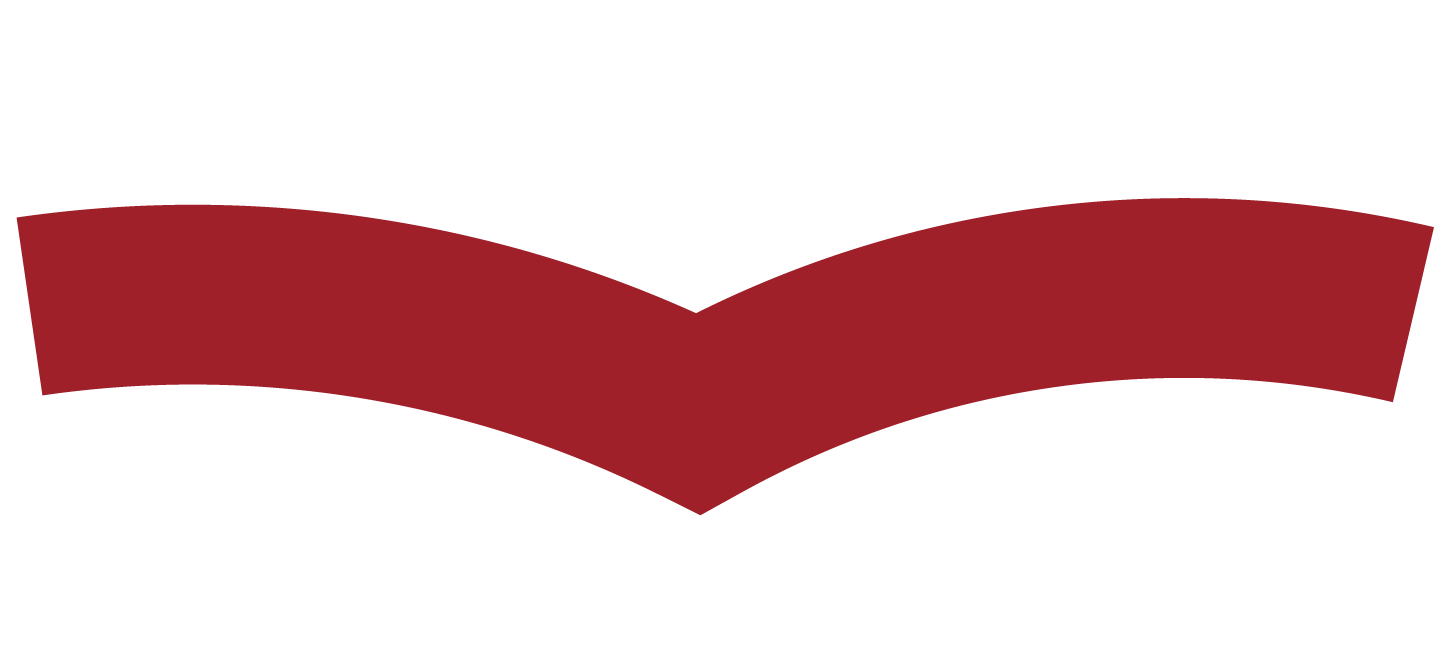 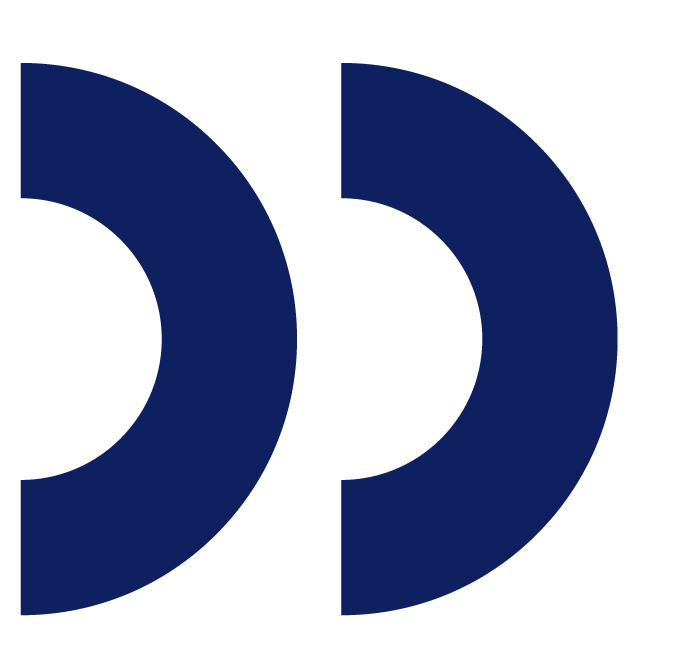